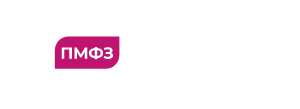 Особенности коммуникации Врача и Пациента в современных реалиях
Кислый Павел Николаевич, к.м.н.,
 заведующий отделением терапии, врач-нефрологКВМТ им. Н.И. Пирогова СПбГУ
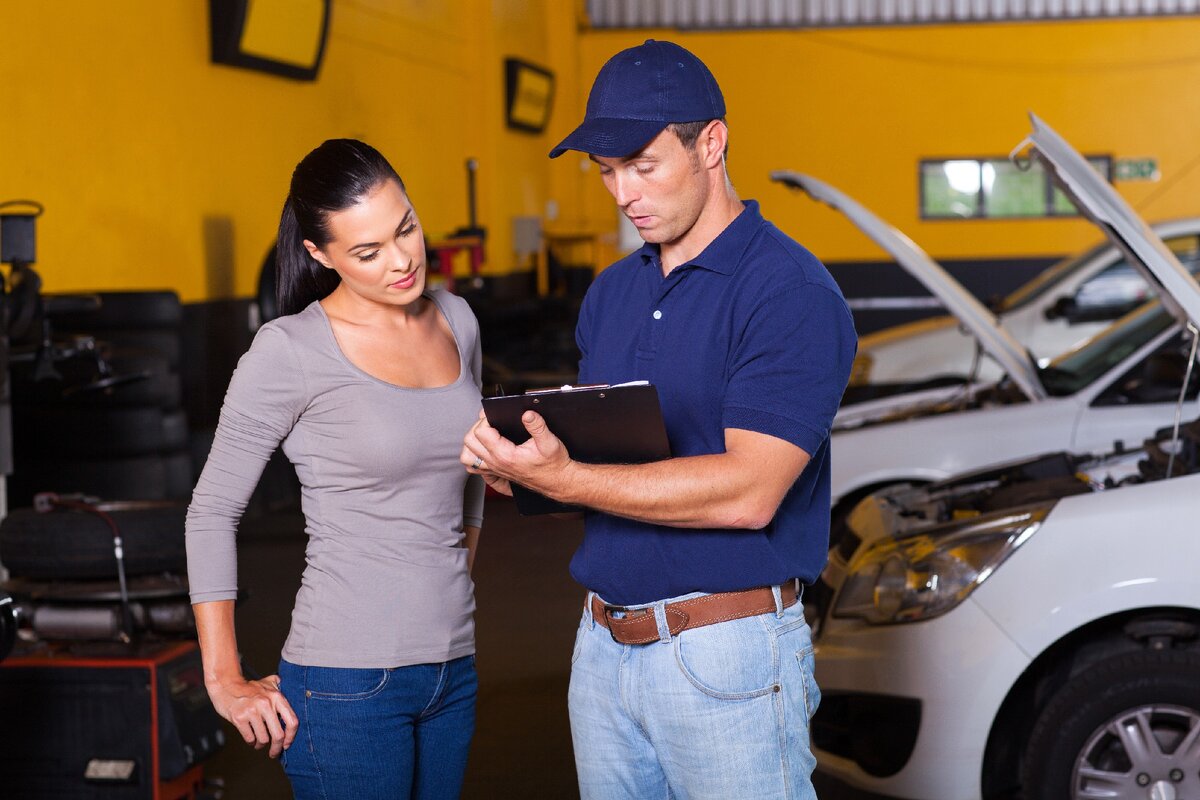 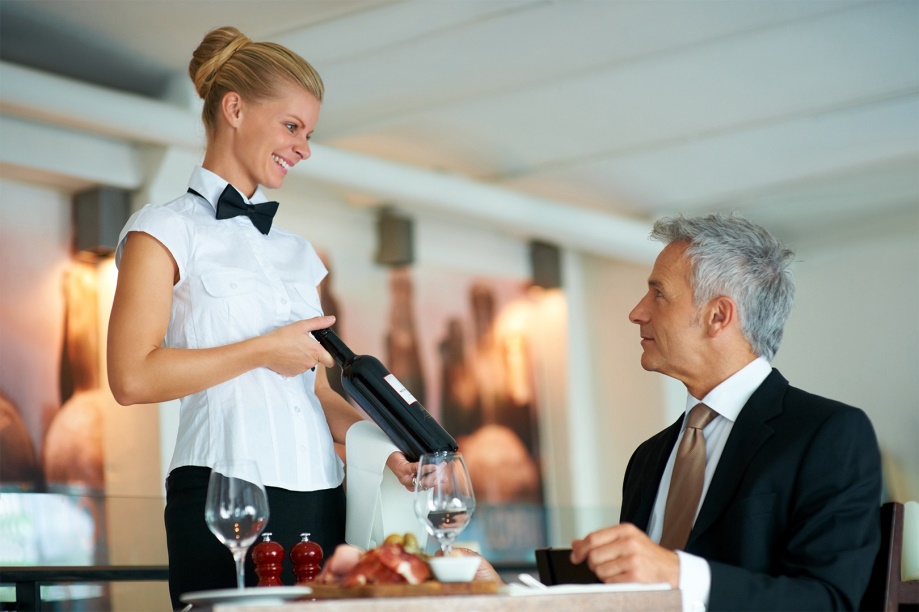 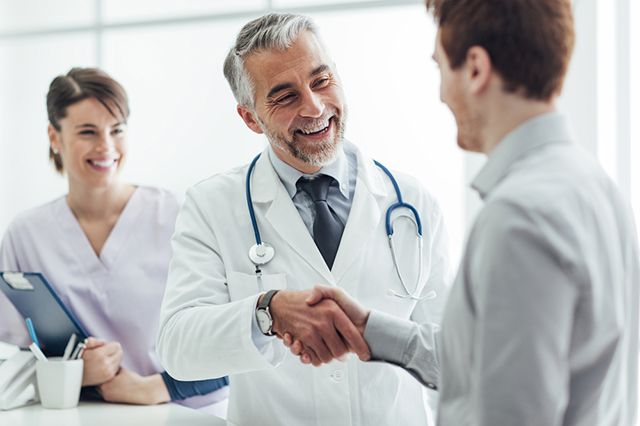 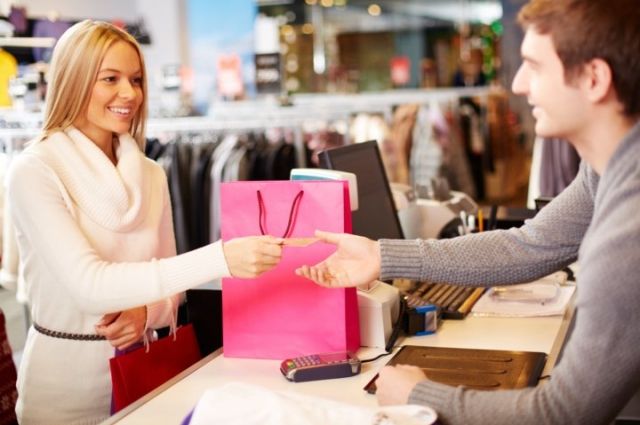 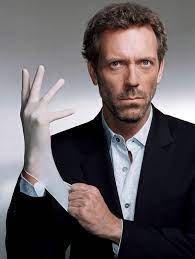 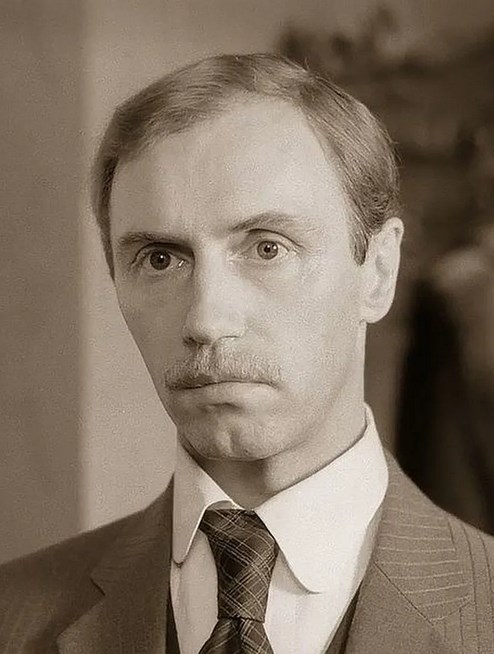 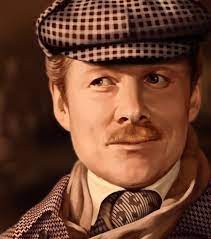 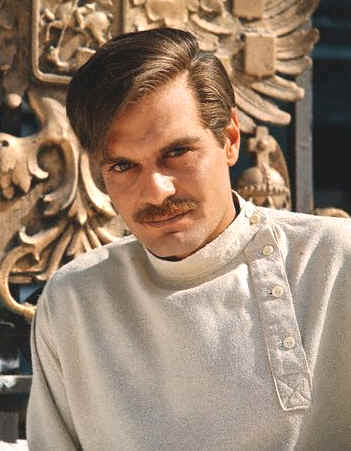 Модели взаимоотношений врача и пациента по Роберту Витчу
Патерналистская
Контрактная
Инженерная
Коллегиальная
01
02
03
04
Этический кодекс КВМТ им. Н.И. Пирогова, СПБГУ
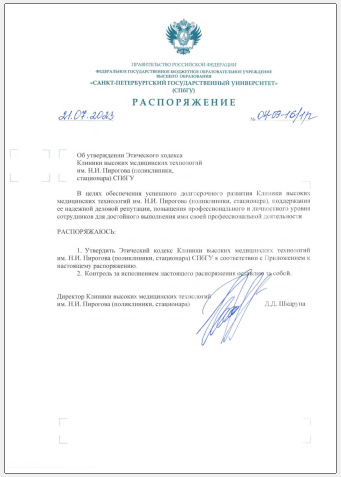 Распоряжение № 04-09-16/1р от 21.07.2023
Этический кодекс КВМТ им. Н.И. Пирогова, СПБГУ
1)
Врач не вправе прямо или косвенно демонстрировать свое превосходство с коллегами и пациентами.
2)
Обсуждение пациента в негативном ключе, особенно в присутствии обучающихся, - недопустимо.
3)
Имеющиеся у врача знания и навыки – это не статусная привилегия, а ответственность и рабочий инструмент для помощи больному.
Этический кодекс КВМТ им. Н.И. Пирогова, СПБГУ
4)
Пациент – наш партнер, он является равноправным участником лечебного процесса и результат лечения во многом зависит от него.
5)
Пациент имеет полное право на исчерпывающее информирование обо всем, что касается его здоровья.
Модели взаимоотношений врача и пациента, современные реалии.
Патерналистская
Инженерная
Смешанная (незавершенная)
Контрактная
Коллегиальная
Рабочая группа СПбГУ
«Коммуникация между работниками медицинских организаций и пациентами»
(научный руководитель – Белов Сергей Александрович)
1
Юридический факультет СПбГУ
2
Факультет социологии СПбГУ
3
Клиника ВМТ им. Н.И. Пирогова, СПбГУ
4
Высшая школа менеджмента СПбГУ
5
Экономический факультет СПбГУ
6
Факультет психологии СПбГУ
7
Институт лингвистических исследований РАН
Спасибо за внимание
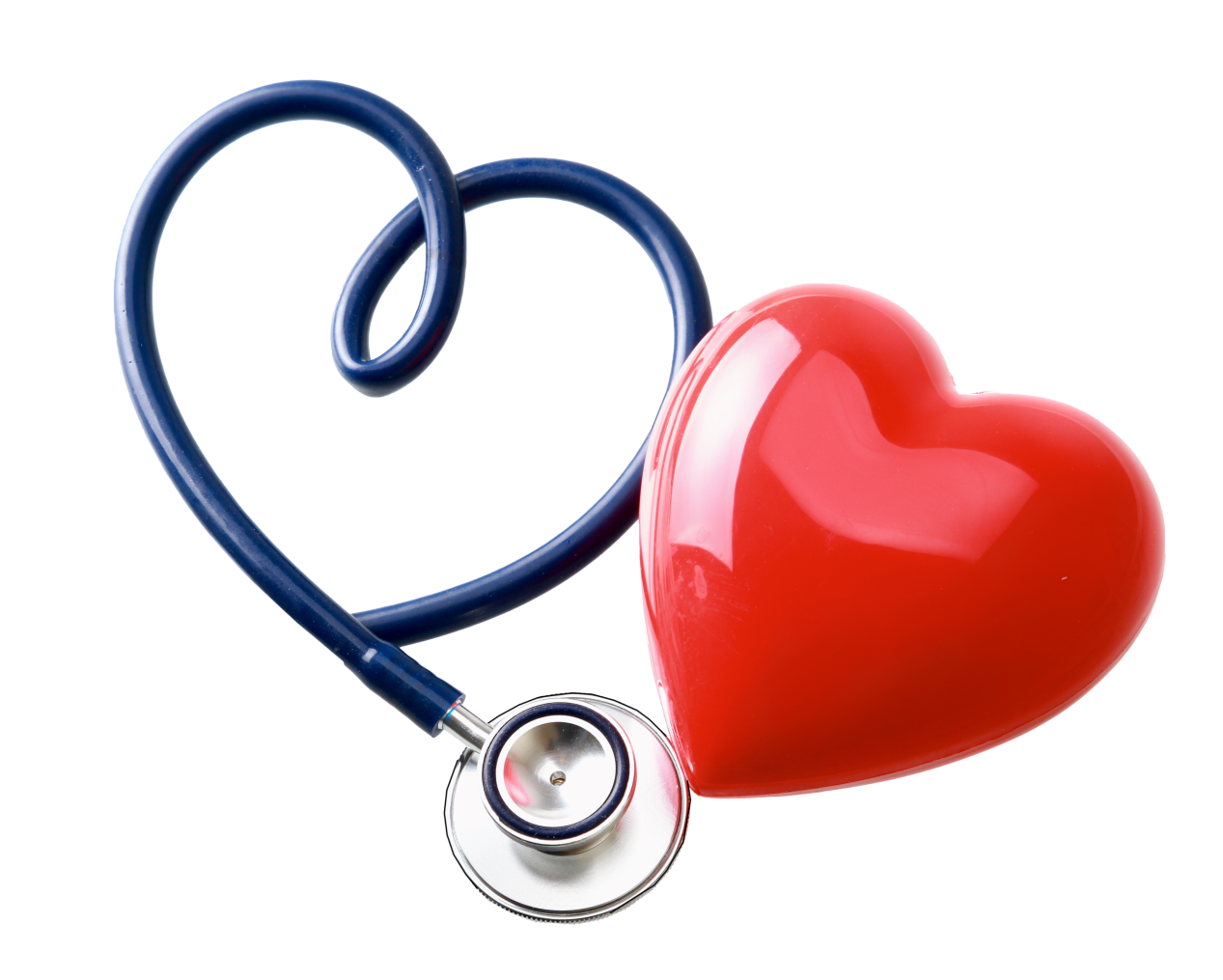